nongarageideas
www.rafaeljijenasanchez.com.ar
[Speaker Notes: Ustede se pregutaran oruq NONFARAD IDEAS, pues porque avees sresulta una manera de firenciar, y comunicar bien para transmitior una idea, explciancla a oartor d elo que es sino de lo queno es. Recurso valido, que al reaoizar la negacion en este casod euna gragae cobra mas fuerza, criosidad e interes.ANMARSE AL NO
----- Meeting Notes (19/03/15 12:05) -----
diferenciar no   5]
UN TEMA DURO
Un enfoque blando 
de un tema duro
Conferencia Inspiracional de
Rafael Jijena Sánchez

www.nongarageideas.com.ar
CONCEPTOS E IDEAS FUERZA
Leyes, normas y reglamentaciones
apelan al control externo

La ética, moral y valores 
apelan al autocontrol interno
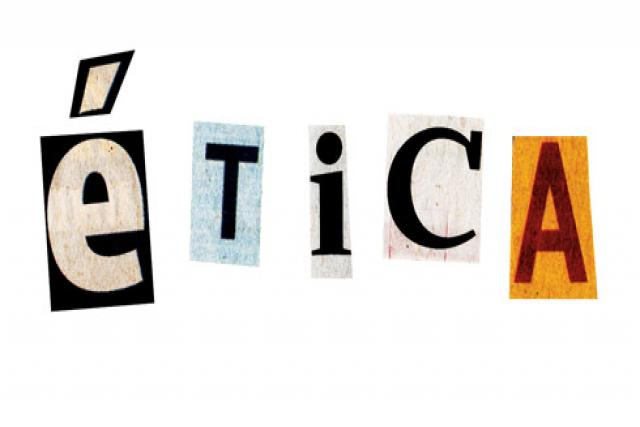 Y
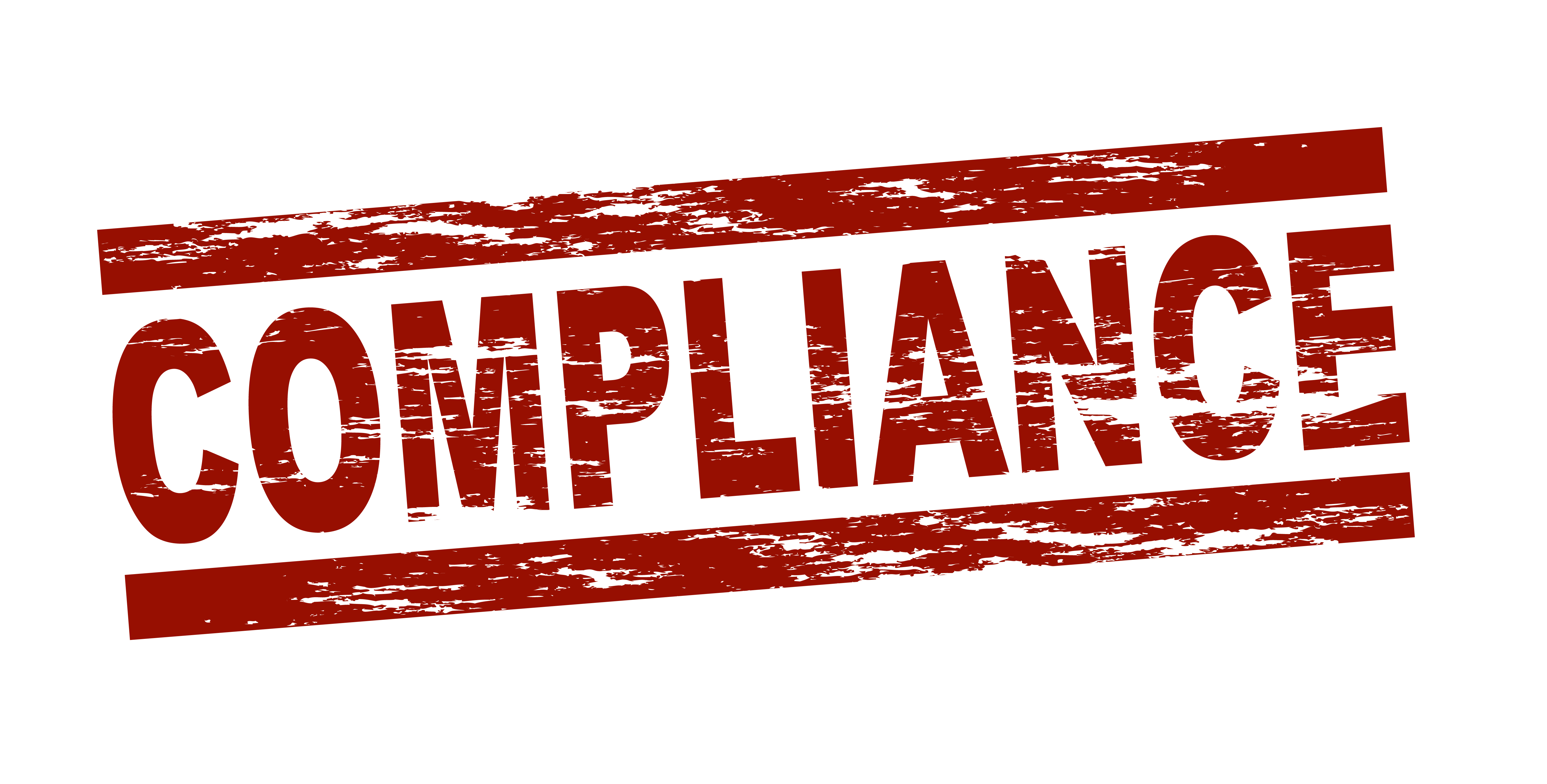 CONTROL EXTERNO 
         Y 
AUTOCONTROL INTERNO
UN TEMA DURO
“                      

                          
                    Sólo la física es 
       relativa.
 
             La ética no. 
                
                                              Albert Einstein
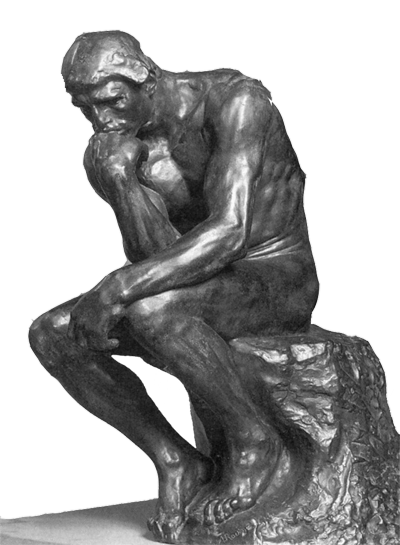 Es mas fácil visualizar una ley, 
un decreto, una normativa, que los valores y aspectos éticos.
La corrupción comienza por pequeños  actos. 
El transgresor especula con no ser visto por temor a la ley pero también a su propia conciencia.
El prestigio de un apellido se destruye en segundos y devora como un cáncer a las generaciones futuras.
El apellido de un corrupto va haciendo estragos en hijos y nietos inocentes y en los afectos más cercanos.
El corrupto a veces teme más a la mirada de su entorno afectivo que al brazo de la justicia
El que ya se apartó de las normas establecidas pagará las consecuencias legales “visibles” pero a veces más graves y de mayores son las consecuencias “invisibles”, aún cuando los familiares cercanos se beneficien materialmente en una primera instancia.

“El largo brazo de la conciencia siempre nos alcanza”
Más que trabajar sobre legislaciones para arrepentidos
debemos procurar que no haya motivos de qué  tener que arrepentirse.
UBUNTU. 
Milenaria filosofía africana 
 “Soy porque tú eres”. 
Todo lo que te afecta me afecta y todo lo que me pasa, te pasa.
UBUNTU
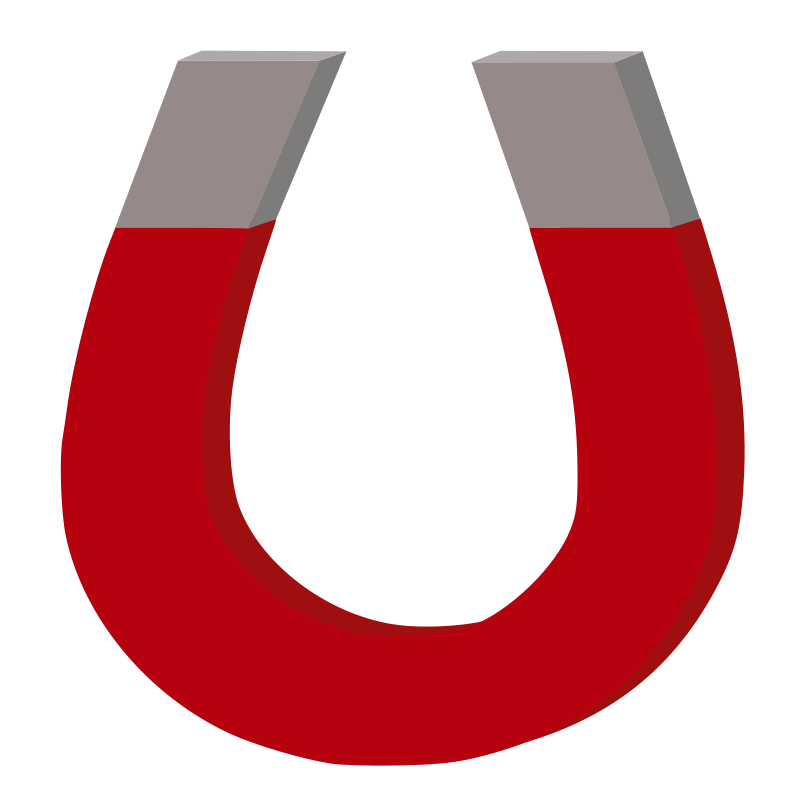 Utilidad
Unidad
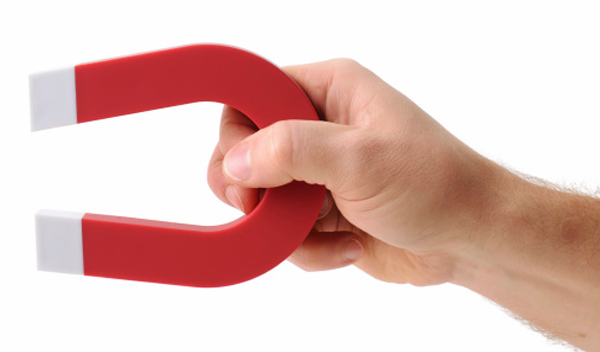 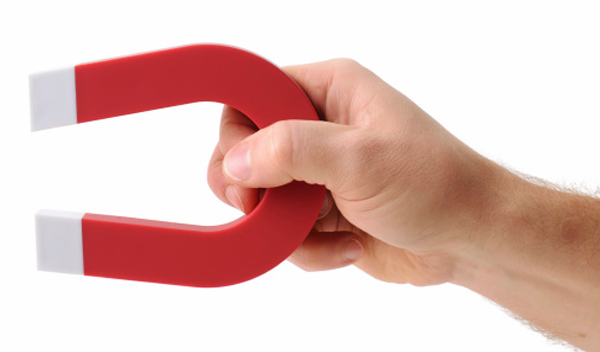 Ubicación
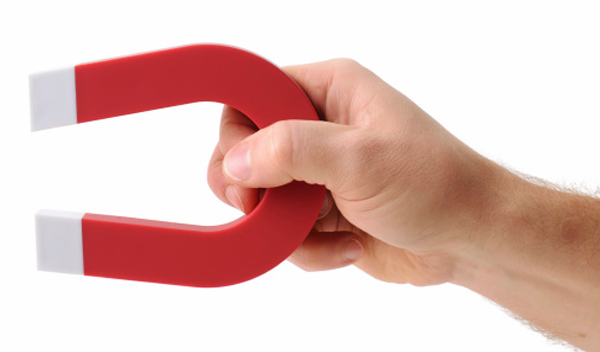 [Speaker Notes: Para ir .imqueando con la taea que es preociaciomd eusetdds  de esta asociación, podremos ver las tres U de UUNTU coo trae simanes quy e
unidad DE CPCMEPTOD, UTILIDFAD para ña tarea de co,piane, ubciaciom, cualquiera se a le rol en la e,pfresa y organziacion, pensar como aplciarlo.
UNIDAD, tofda a orgamzoacko, detrás de esto, sabemos que es difícil, saben prque, porque cuandos e lcuha contra la flata de trasparencia ñp que sicede es qie temeps a toda la corrupción en contra-]
ubuntu
OJOS DE HIJOS. 
“MIRA COMO NOS MIRAN”
Lo relatividad es un  concepto que funciona muy bien en la física. Nunca en ética.
Mandela fue un ejemplo de coherencia entre el Decir y el Hacer.
! OJO !ELLOS NOS OBSERVAN
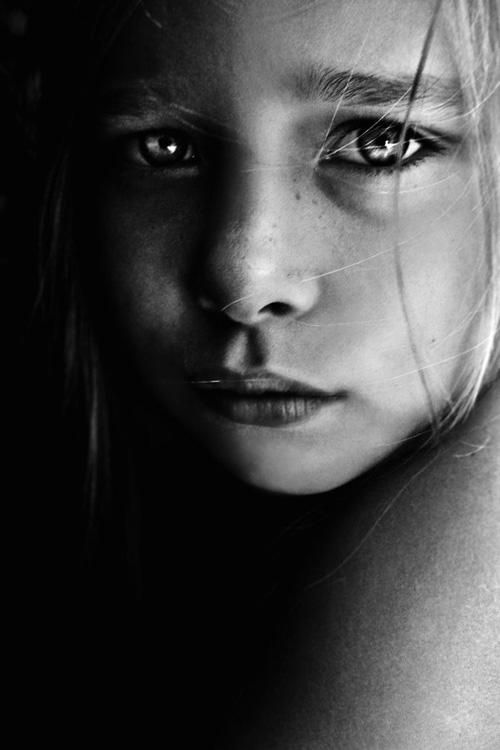 ¿Tus actos diarios 
resisten la 
transparencia 
de su mirada?


Tus hijos te miran
Tu empresa te observa
Tu país te necesita
[Speaker Notes: Uruguay banco]
Un simple copo de nieve puede hacer que una rama se quiebre, al acumularse grandes cantidades de nieve, que en conjunto suman y pesan.  
Lo mismo puede suceder con una voz más que se alce para denunciar o luchar  contra este flagelo.
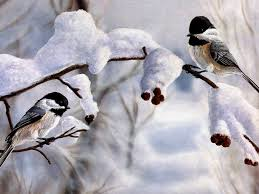 Asociar la mirada de Mandela , figura impoluta, como recordatorio y símbolo de las miradas de los afectos más cercanos que actúe como inhibidor para no apartarse del camino correcto.

Ayudar a complementar todas las acciones vinculadas con el cumplimiento de normas.
Cambian  las tecnologías, las leyes, normas, procedimientos y reglamentaciones, pero los valores permanecen.
No es una dicotomía entre 
Etica y Cumplimiento sino una complementación donde  interactúan unas con otras.
Unos pocos dispuestos a algo pueden hacer mucho
 
-Acciones más preventivas que punitivas
 
 “El derecho puede imponerse desde afuera, la moral, no”
CORTAR LA CORRUPCION
ESTA EN TUS MANOS. TU PUEDES
Visualizar valores
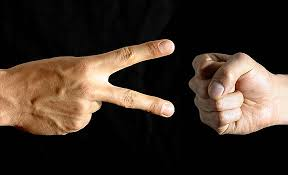 ¿Qué frenos y alarmas de conciencia pueden surgir antes de intentar apartarse de las normas.
¿Valores? ¿formación familiar? ¿religión? ¿sociedad? ¿mandamientos?  ¿Temor a ser vistos?
Mas que una ley del arrepentido, tratar de que no tengan motivos para arrepentirse
TENEMOS A TODA LA CADENA DE LA CORRUPCION EN CONTRA
TU PUEDES CORTARLA
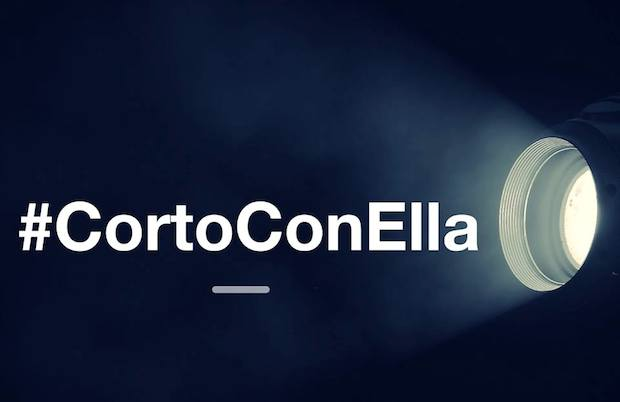 CORTA CON ELLAAcción viral con celebrities
¿Cómo aplicarías el concepto Ubuntu en el día a día en tu empresa?
[Speaker Notes: NO HAY QUE HACEE COSAS EXTRAOEDINAERIAS HACE QUE HACEE COSAS ORDINARIAS EXTRAPRDINARIAMENTE BIEN]
UN LARGO CAMINO HACIA LA LIBERTAD
“He andado ese largo camino hacia la libertad. He intentado no flaquear; he dado pasos en falso a lo largo del camino. Pero he descubierto el secreto de que después de escalar una gran colina, uno sólo descubre que quedan muchas más por escalar...
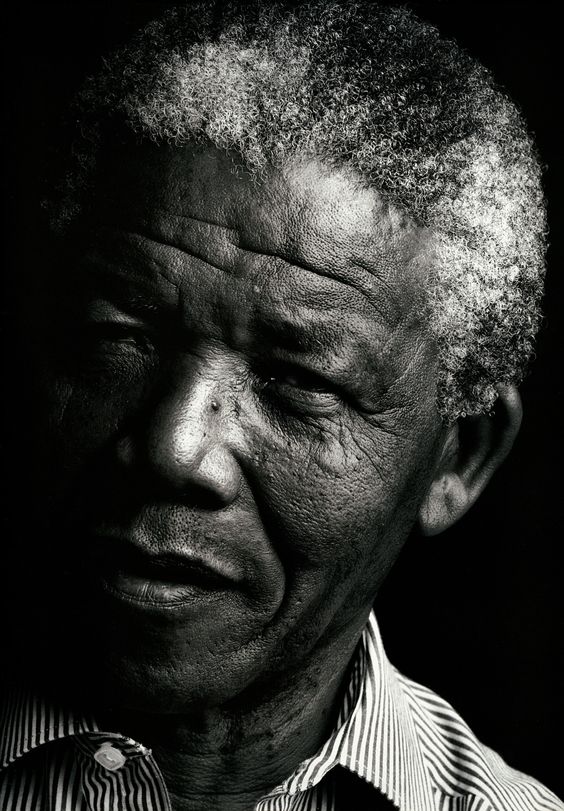 Me tomé un momento para descansar, para robar una mirada de la maravillosa vista que me rodea, para mirar atrás a la distancia que he recorrido. Pero sólo puedo descansar un momento, pues con la libertad vienen las responsabilidades, y no me atrevo a detenerme, pues mi largo camino no ha terminado aún”               Nelson Mandela
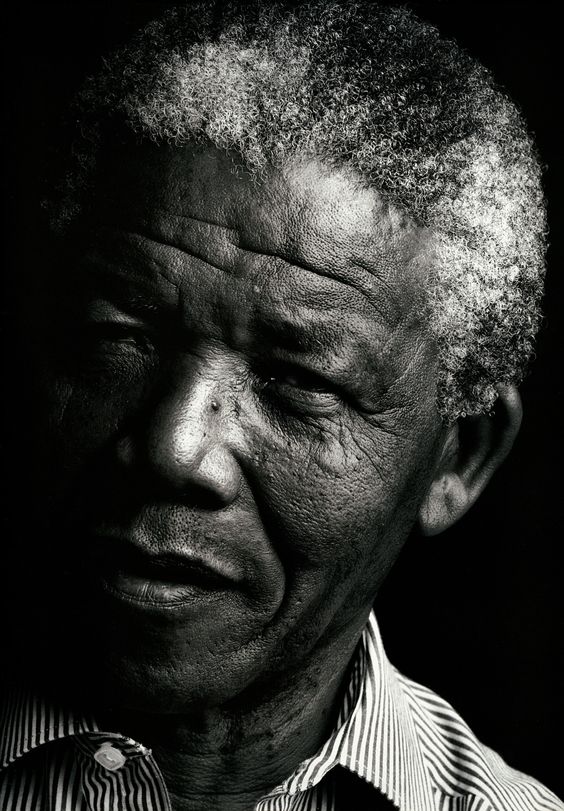 MUCHAS GRACIAS!